TRƯỜNG TIỂU HỌC ……
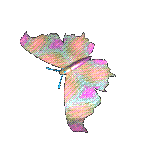 CHÀO MỪNG QUÝ THẦY CÔ
VỀ DỰ GIỜ THĂM LỚP
Môn Tự nhiên và Xã hội lớp 3
Bài 6: TRUYỀN THỐNG TRƯỜNG EM (T2)
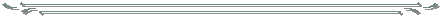 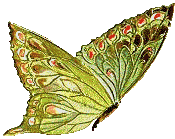 Giáo viên:……………………………………
Lớp:  3
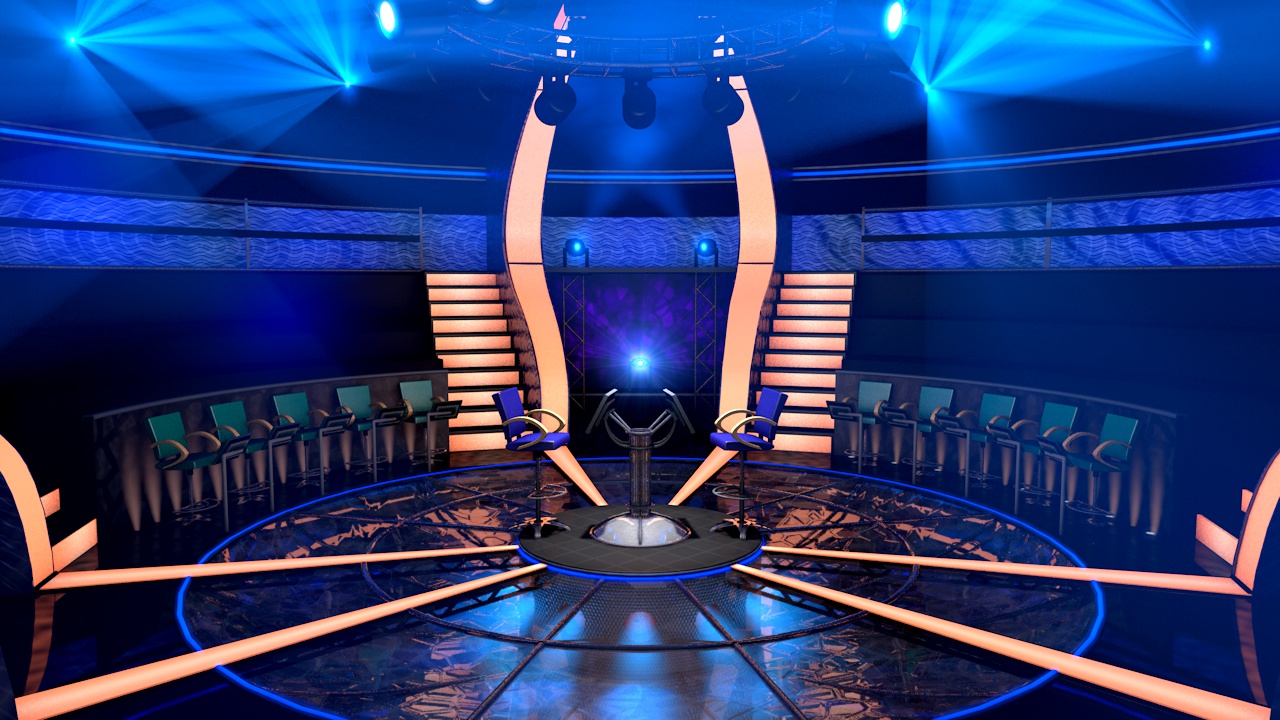 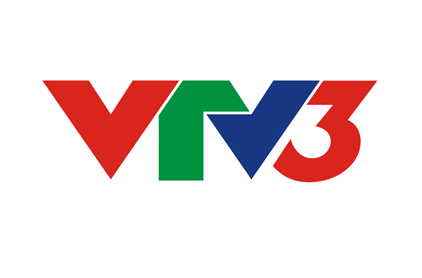 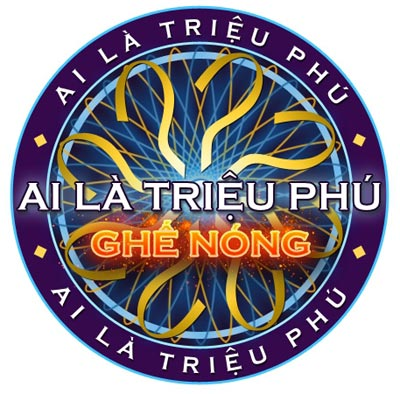 Câu hỏi số 4
Câu hỏi số 3
Câu hỏi số 2
Câu hỏi số 1
Thứ……ngày…..tháng…..năm…….
TỰ NHIÊN VÀ XÃ HỘI
Bài 6: TRUYỀN THỐNG TRƯỜNG EM (T2)
3. Tổng hợp và trình bày kết quả.
1. Báo cáo và tổng hợp thông tin trong nhóm.
Học sinh báo cáo và tổng hợp thông tin trong nhóm.
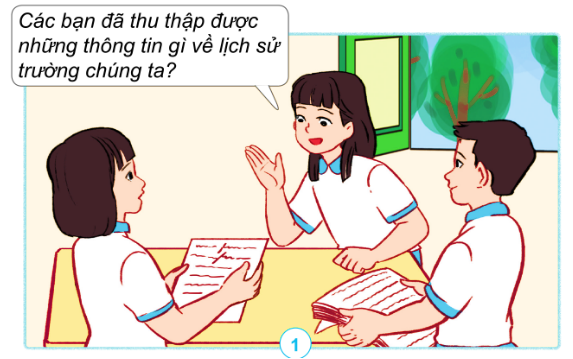 Thứ……ngày…..tháng…..năm…….
TỰ NHIÊN VÀ XÃ HỘI
Bài 6: TRUYỀN THỐNG TRƯỜNG EM (T2)
3. Tổng hợp và trình bày kết quả.
2. Trình bày kết quả trước lớp:
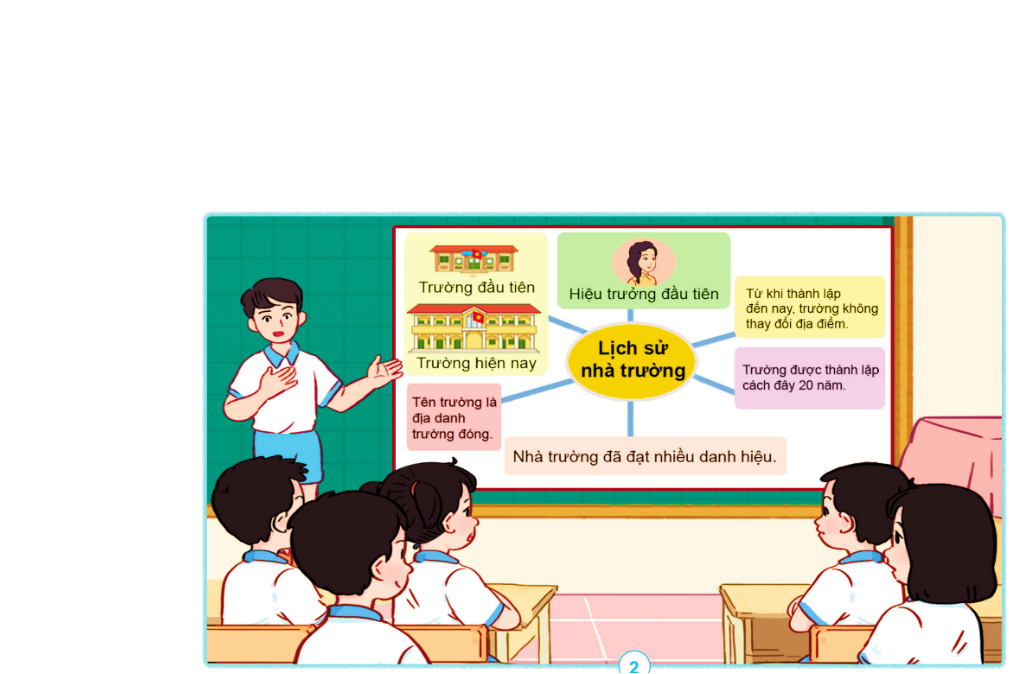 Học sinh trình bày kết quả trước lớp.
Thứ……ngày…..tháng…..năm…….
TỰ NHIÊN VÀ XÃ HỘI
Bài 6: TRUYỀN THỐNG TRƯỜNG EM (T2)
3. Tổng hợp và trình bày kết quả.
1. Em ấn tượng nhất với thông tin nào về truyền thống nhà trường? Vì sao?
- Em ấn tượng nhất là trường có đến 22 năm thành lập. Vì với bề dày lịch sử như vậy, trường chính là điểm tựa vững chắc về chất lượng giảng dạy cho học sinh.
2.  Hãy nói về tình cảm hoặc mong ước của em đối với nhà trường.
- Em rất yêu trường em. Trường đã gắn bó với em từ khi em chập chững bước vào lớp 1. Trải qua 3 năm học, trường đã dạy dỗ vun đắp em nên người. Cho em những kiến thức bổ ích để em trưởng thành hơn. Em mong rằng trong tương lai, trường sẽ ngày càng đổi mới hiện đại hơn, đáp ứng những nhu cầu mong muốn của học sinh.
Thứ……ngày…..tháng…..năm…….
TỰ NHIÊN VÀ XÃ HỘI
Bài 6: TRUYỀN THỐNG TRƯỜNG EM (T2)
3. Tổng hợp và trình bày kết quả.
Những việc em nên làm để góp phần phát huy truyền thống nhà trường?
- Học tập chăm chỉ và nghe lời thầy cô giáo.
- Luôn tôn trọng và biết ơn thầy cô.
- Hòa đồng và đoàn kết với bạn bè.
- Giúp đỡ bạn bè trong học tập.
Mỗi nhà trường đều có những truyền thống riêng. Mỗi người trong nhà trường hãy giữ gìn phát huy những những truyền thống tốt đẹp đó và góp phần xây dựng nhà trường lớn mạnh hơn.
Thứ……ngày…..tháng…..năm…….
TỰ NHIÊN VÀ XÃ HỘI
Bài 6: TRUYỀN THỐNG TRƯỜNG EM (T2)
Các hoạt động trong nhà trường
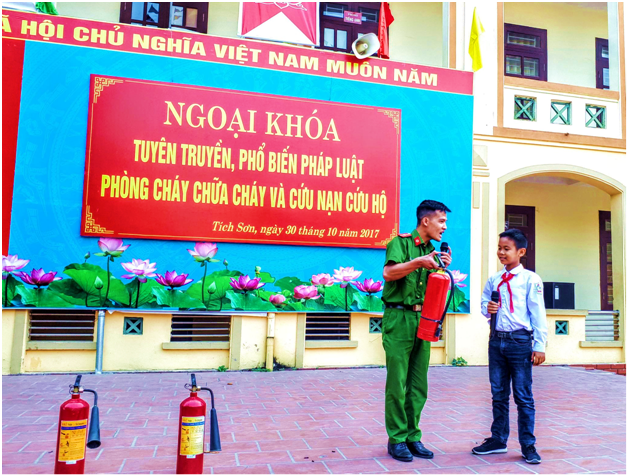 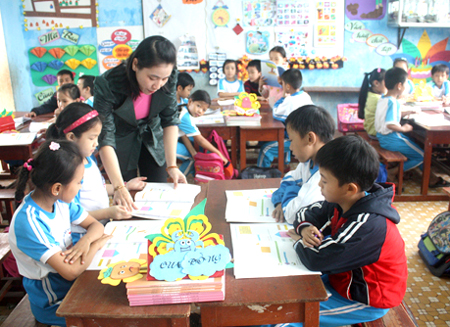 Thứ……ngày…..tháng…..năm…….
TỰ NHIÊN VÀ XÃ HỘI
Bài 6: TRUYỀN THỐNG TRƯỜNG EM (T2)
Các hoạt động trong nhà trường
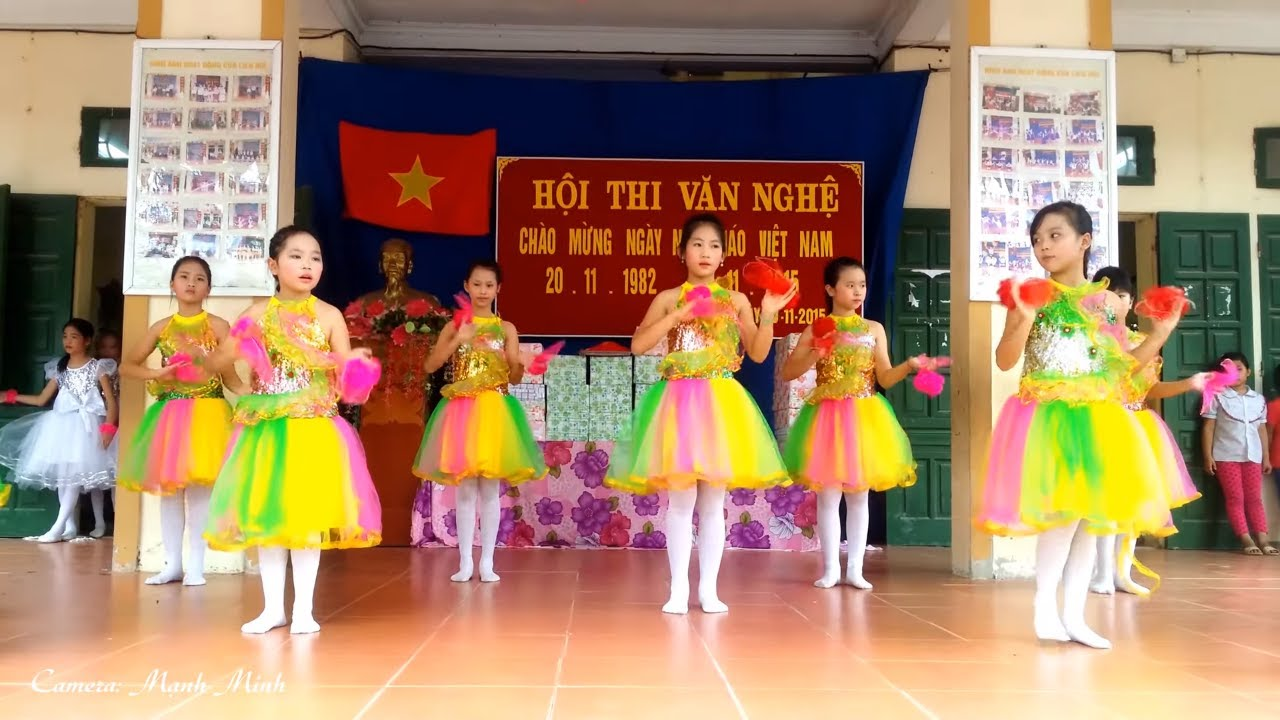 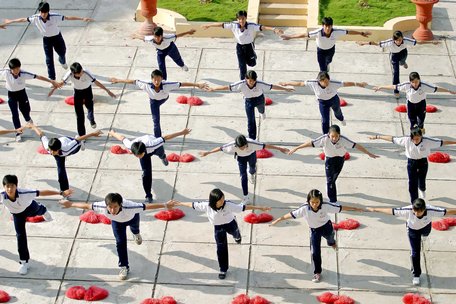 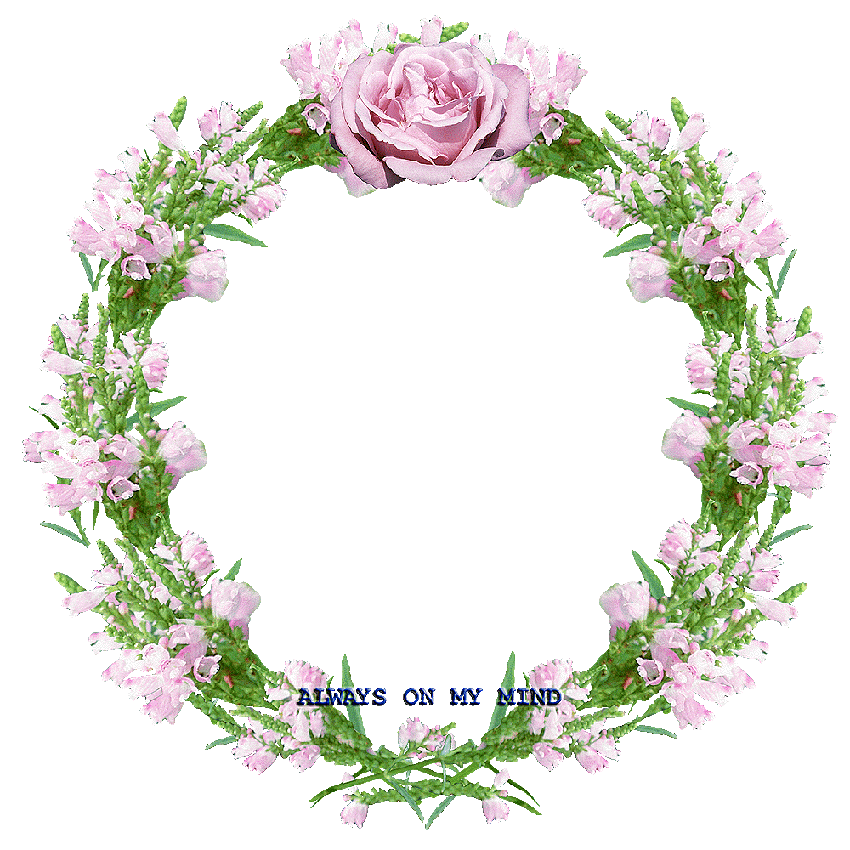 XIN CHÂN THÀNH CẢM ƠN 
QUÝ THẦY CÔ GIÁO VÀ CÁC EM